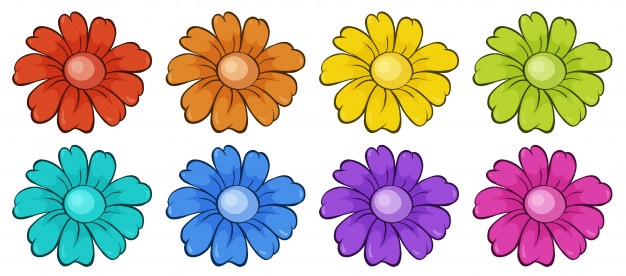 স্বাগতম
পাঠ পরিচিতি
শিক্ষক পরিচিতি
জীববিজ্ঞান
নবম শ্রেণী দ্বিতীয় অধ্যায় কোষঝিল্লি
মোঃ আমিরুল ইসলাম
উধুনিয়া মানিকজান উচ্চ বিদ্যালয়
 উল্লাপাড়া, সিরাজগঞ্জ
এই অধ্যায় পাঠ শেষে আমরা
এই পাঠ শেষে শিক্ষার্থীরা

 কোষ ঝিল্লি কি তা জানতে পারবে
 কোষঝিল্লির কাজ লিখতে পারবে
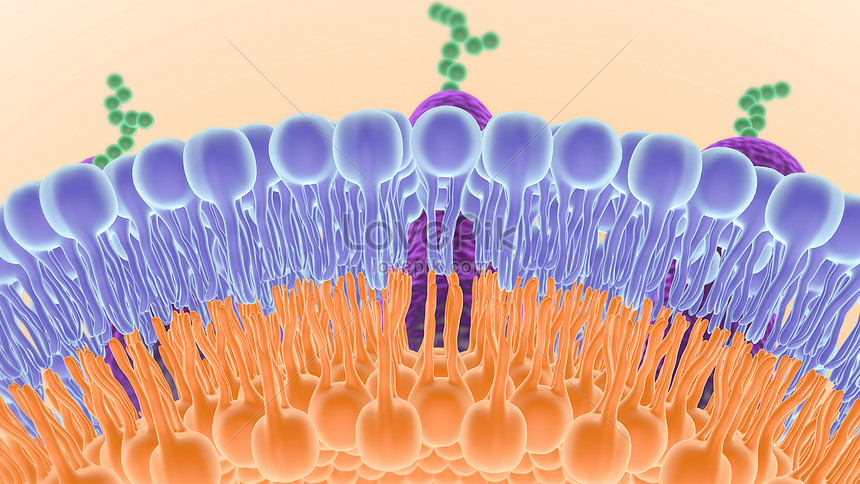 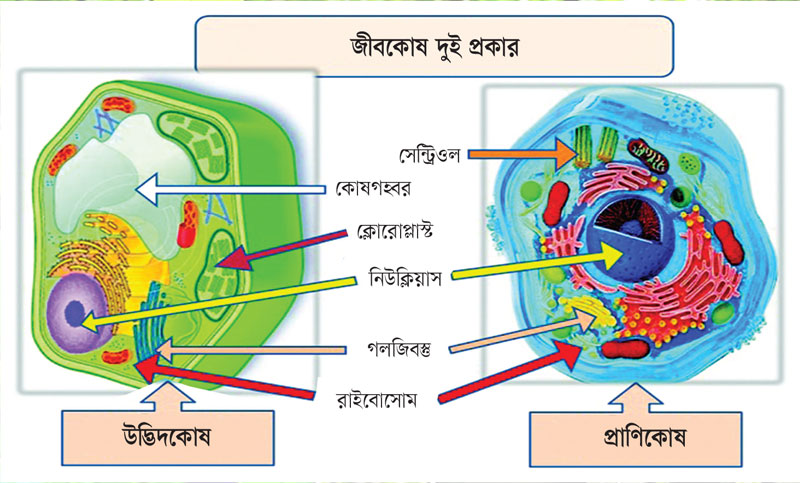 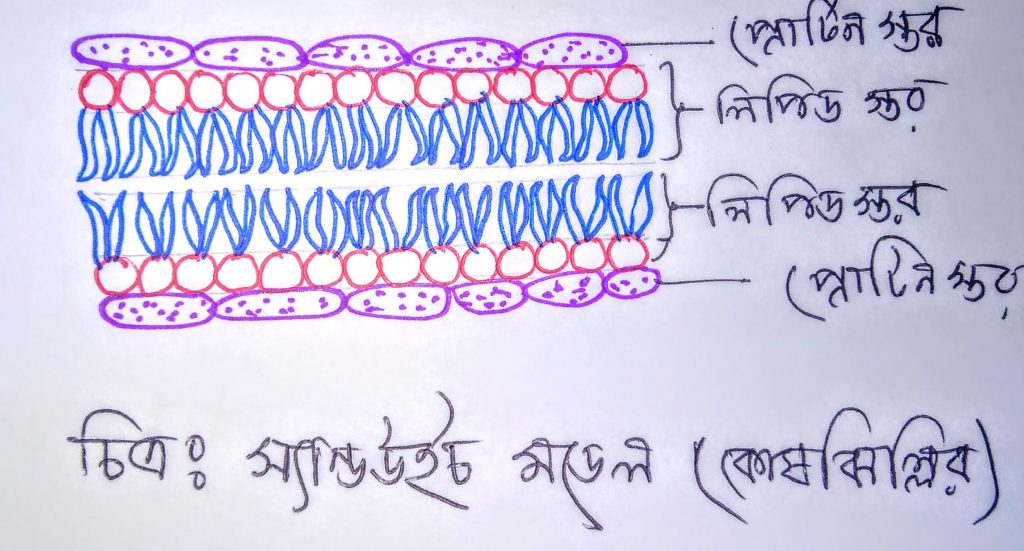 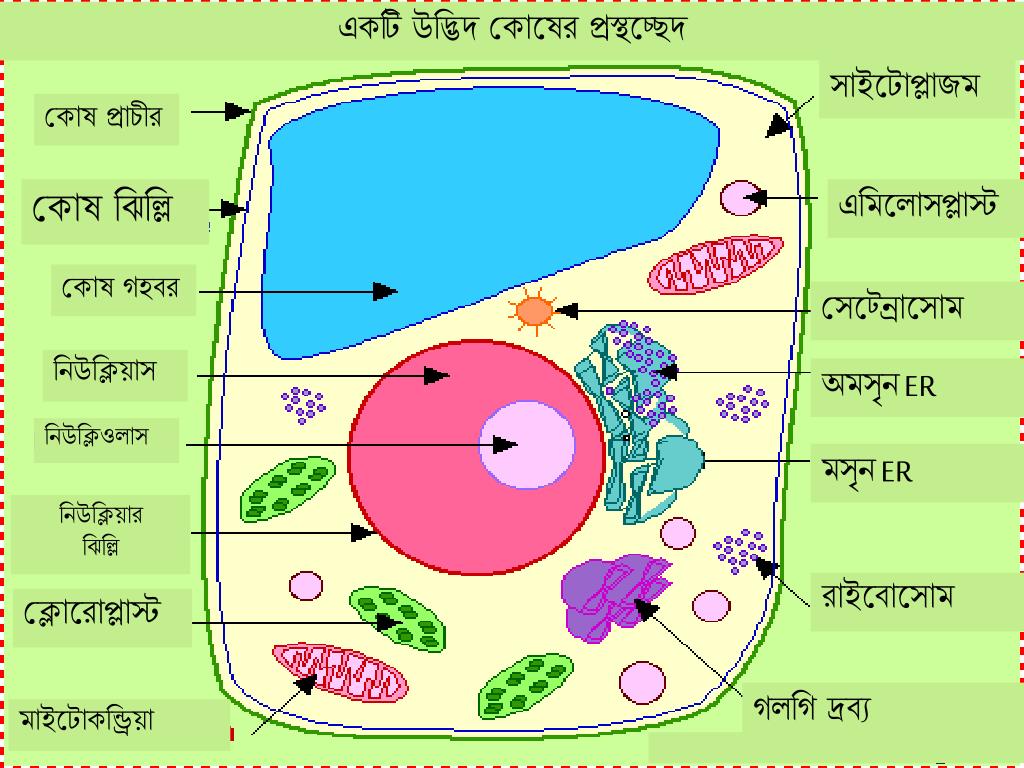 THANK EVERYONE